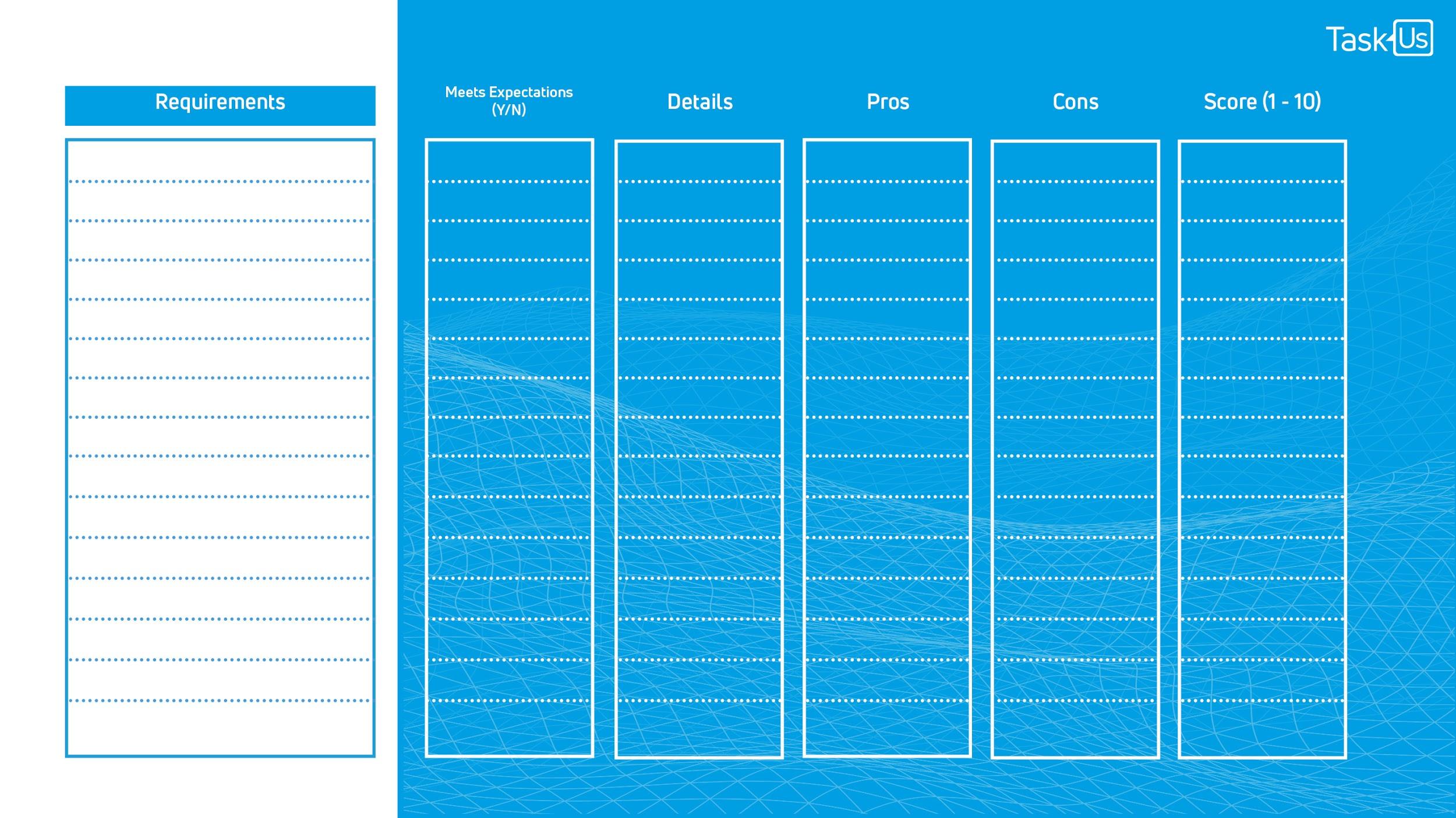 Vendor Name:
Y/N
Aligned Cultural Fit
Y/N
Time Zones & Location Offering
Y/N
Attrition Rate Percentage
Y/N
Employee Referral Rate Percentage
Y/N
Industry Certifications
Y/N
Onboarding Process
Y/N
Use of Cloud-based Systems
Y/N
Cost
Y/N
Enter Your Custom Requirements
Y/N
Y/N
Y/N
Y/N
Y/N
Y/N
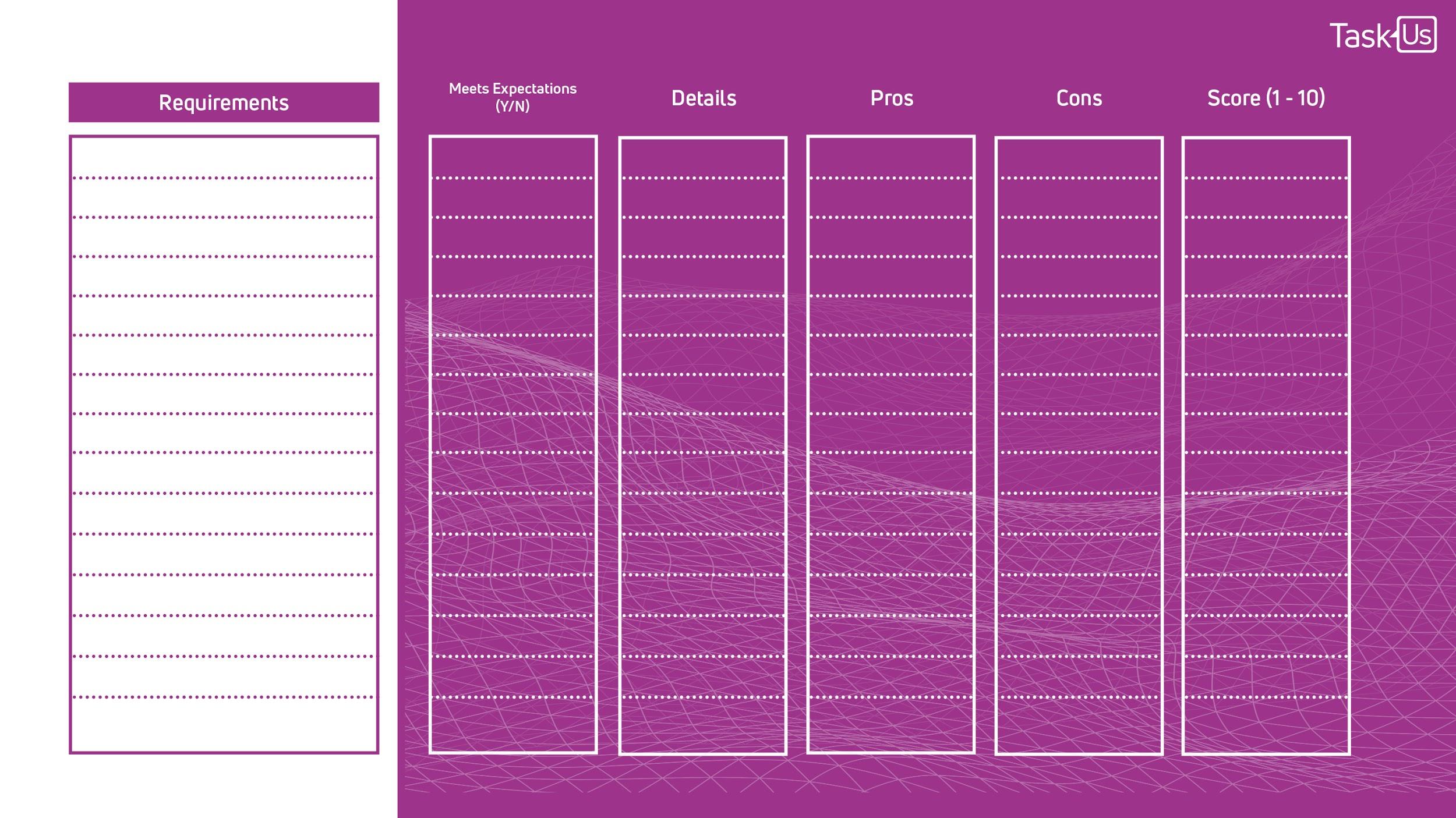 Vendor Name:
Y/N
Aligned Cultural Fit
Y/N
Time Zones & Location Offering
Y/N
Attrition Rate Percentage
Y/N
Employee Referral Rate Percentage
Y/N
Industry Certifications
Y/N
Onboarding Process
Y/N
Use of Cloud-based Systems
Y/N
Cost
Y/N
Enter Your Custom Requirements
Y/N
Y/N
Y/N
Y/N
Y/N
Y/N
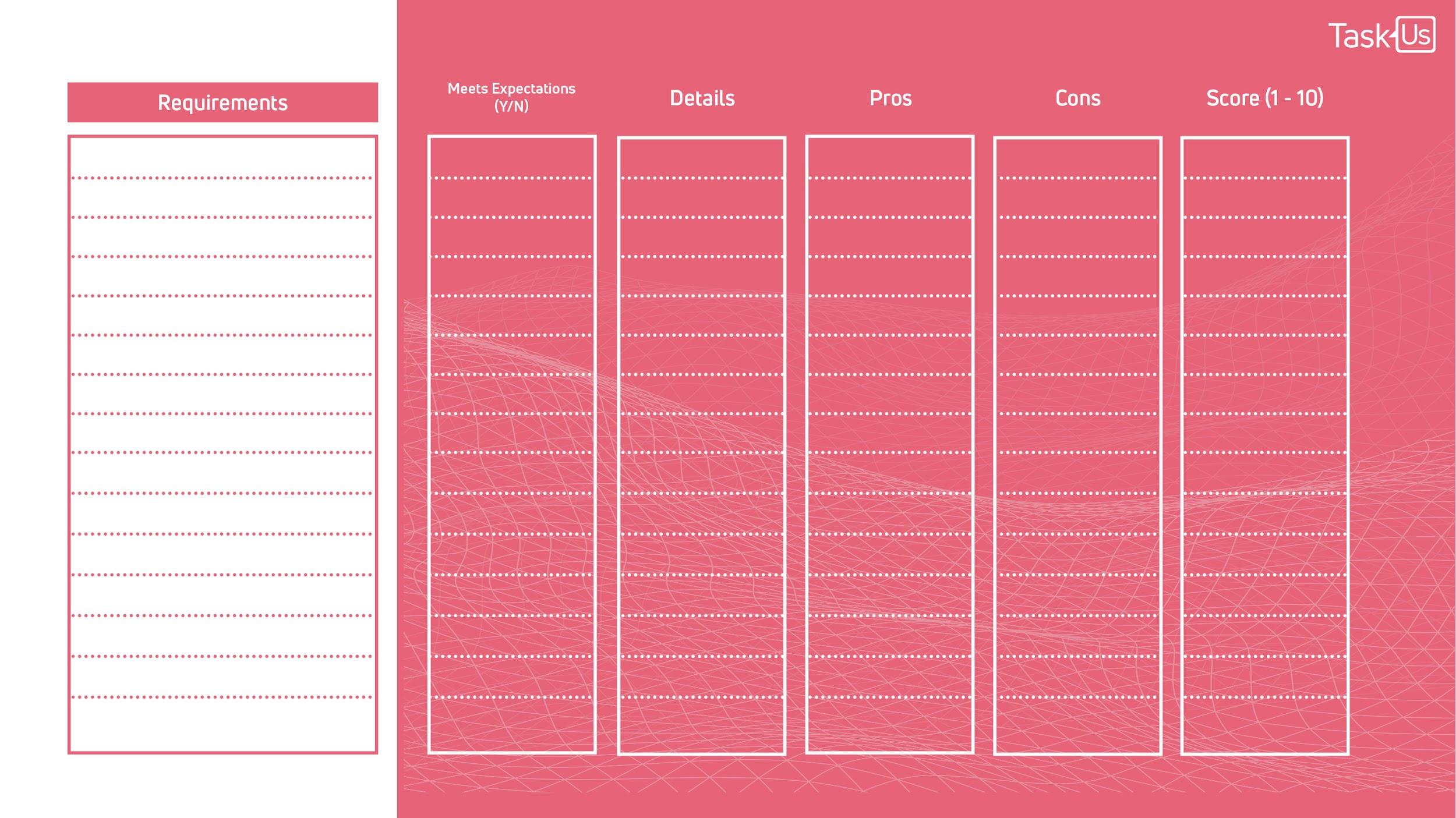 Vendor Name:
Y/N
Aligned Cultural Fit
Y/N
Time Zones & Location Offering
Y/N
Attrition Rate Percentage
Y/N
Employee Referral Rate Percentage
Y/N
Industry Certifications
Y/N
Onboarding Process
Y/N
Use of Cloud-based Systems
Y/N
Cost
Y/N
Enter Your Custom Requirements
Y/N
Y/N
Y/N
Y/N
Y/N
Y/N